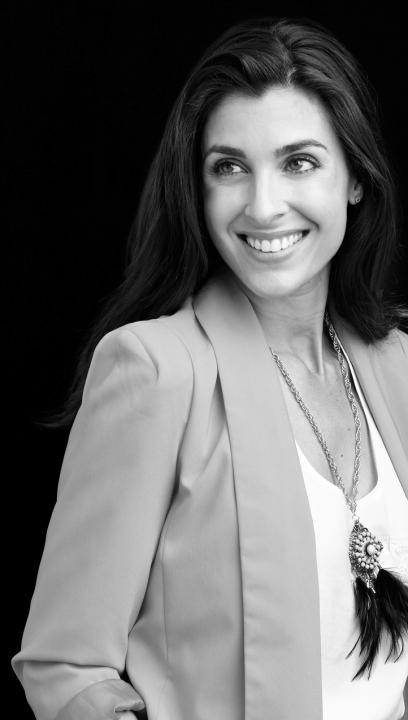 Magazine ireland
Data to october 2014
Nielsen Ireland
AD PRESSURE – All media
Total Press Year-To-Date trends (0% - note Jan-Oct) - still behind All Media (+2.8%)
YTD Ad Spend
Magazines
€21.1MEUR
-2.5MEUR
-10.5%
Total Press
€271.2MEUR
0.0MEUR
0.0%
Total All Media
€647.7MEUR
+17.8MEUR
+2.8%
Source: Nielsen Ad Spend data –  YTD data to October 2014.    Latest 3 months data includes Aug 2014– Oct 2014.
AD PRESSURE – total press
Magazines YTD spend = €21.1m (Jan-Oct ‘14)
YTD Ad Spend
Magazines
€21.1MEUR
-2.5MEUR
-10.5%
Regionals
€74.2MEUR
+3.3MEUR
+4.7%
Nationals
€175.9MEUR
-0.8MEUR
-0.5%
Source: Nielsen Ad Spend data – YTD data to October 2014.    Latest 3 months data includes Aug 2014-Oct 2014.